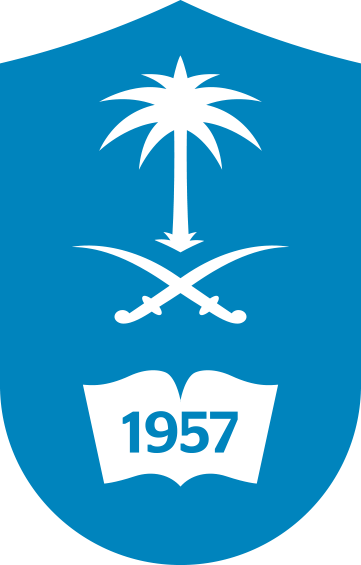 DEVELOPMENT OF THE HEART
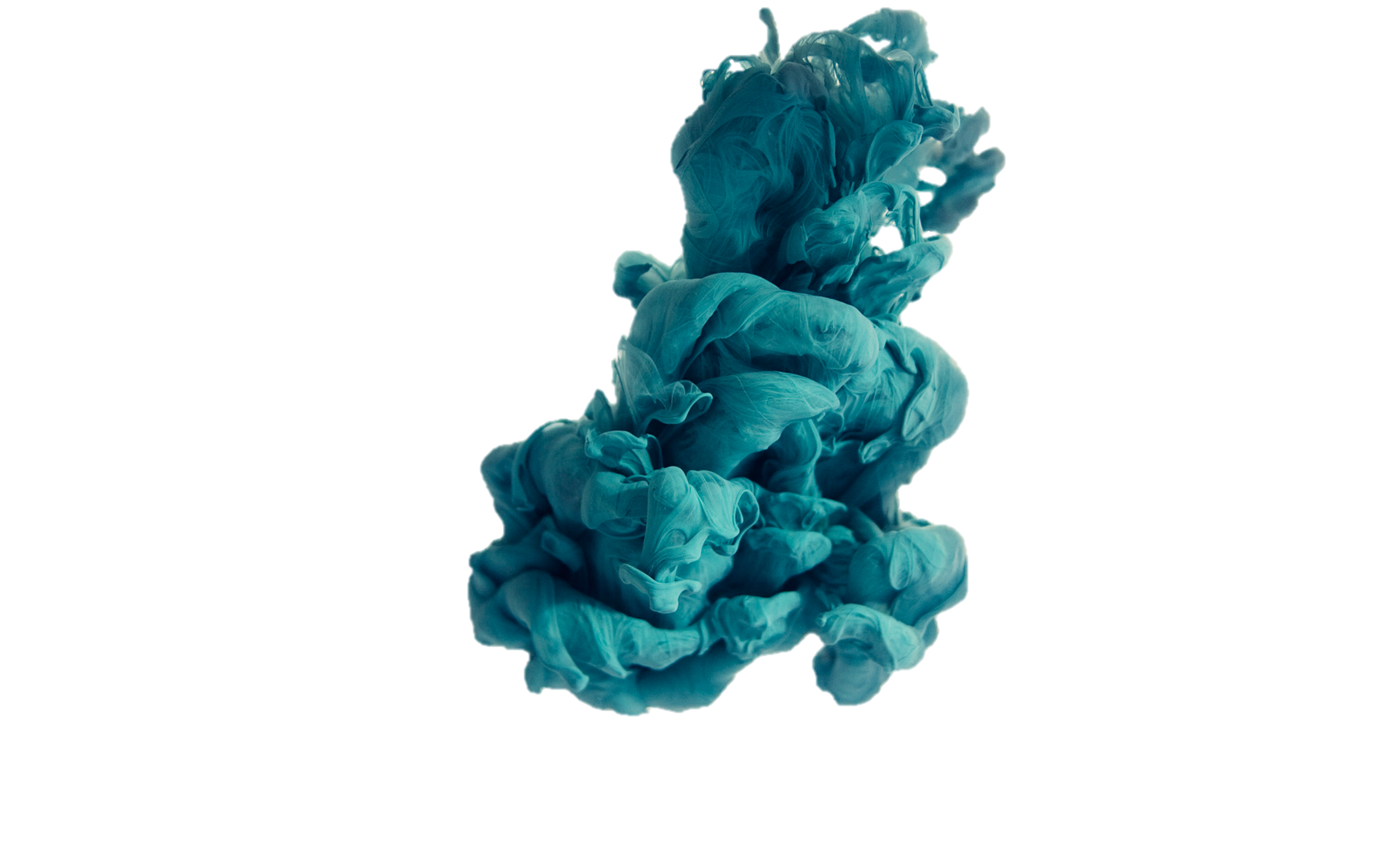 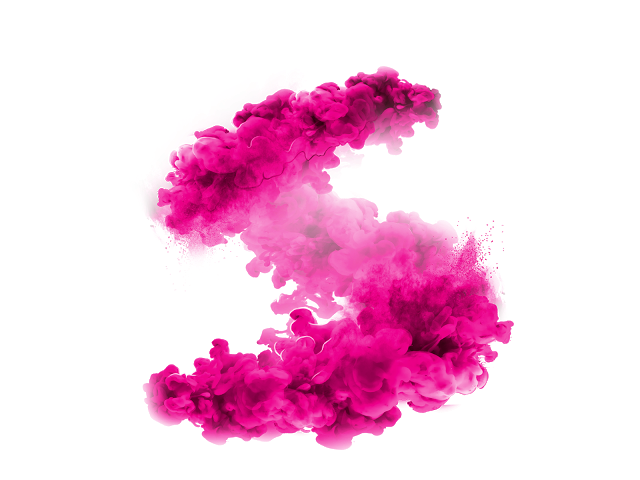 ﴿ إِنَّا خَلَقْنَا الإنسان مِنْ نُطْفَةٍ أَمْشَاجٍ نَبْتَلِيهِ فَجَعَلْنَاهُ سَمِيعًا بَصِيرًا ﴾ [الإنسان: 2].
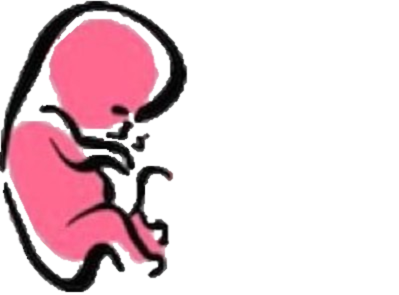 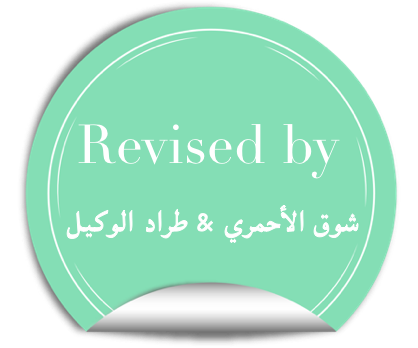 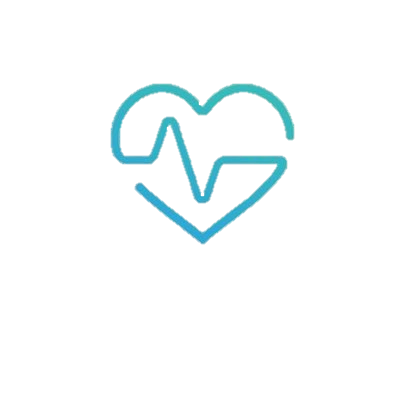 Embryology
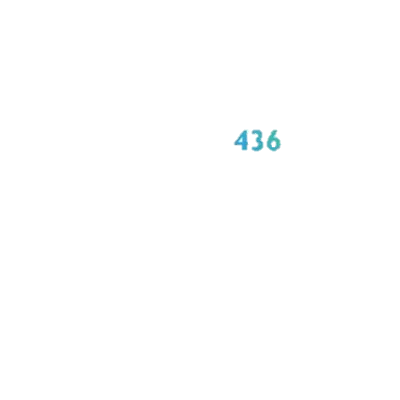 436
M E D I C I N E
Important
Dr. notes Explanation
KING SAUD UNIVERSITY
- We recommend you to study anatomy of the heart lecture first.
O B J E C T I V E
Describe the site, formation, union, and division of the of the heart tube.
Describe the formation and fate  of the sinus venosus.
Describe the formation of the interatrial and the interventricular septae. 
Describe the formation of the two atria and the two  ventricles.
Describe the partitioning of the truncus arteriosus and formation of the aorta and pulmonary trunk.
List the most common cardiac anomalies.
Formation of the heart tube
The cvs (heart) is the first functional major organ to develop, It begins to beat at  22  to 23 days.  (from fertilization)
-لما تروح الحامل تسوي الالتراسوند اول شي ينسمع هو دقات قلب الجنين
- It develops from splanchnic mesoderm *the origin of the heart  in the wall of the yolk sac (cardiogenic area)

-cranial to the developing mouth and nervous system .

-  ventral to the developing  pericardial sac.
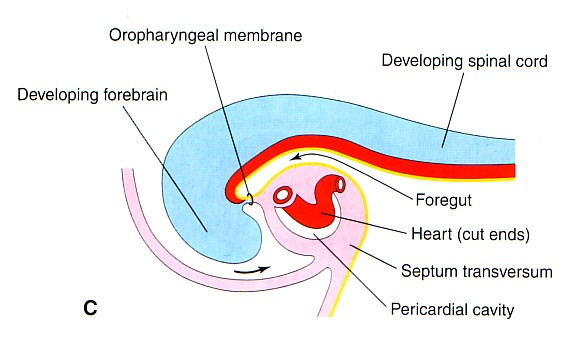 -The heart primordium is first evident at 18 days (as an angioplastic cords which soon canalize to form the 2 heart tubes).

After completion of the head fold, the developing heart tubes change their position and  become lie in the ventral aspect of the embryo and dorsal to the developing pericardial sac.
Angioplastic : means give rise of blood vessel
Extra explanation:
Only on girls’ slides
Notochord        this line is the axis of the embryo, it divide the body into right and left sides, each side has: 1- endoderm,  2- mesoderm ( intraembryonic mesoderm ), 3- ectoderm

The mesoderm is divided into somatic(from paraxial), intermediate and lateral 
Within lateral mesoderm appears a cavity divide it into 1- somatic mesoderm (nearer to the ectoderm ), 2- splanchnic mesoderm (nearer to the endoderm).
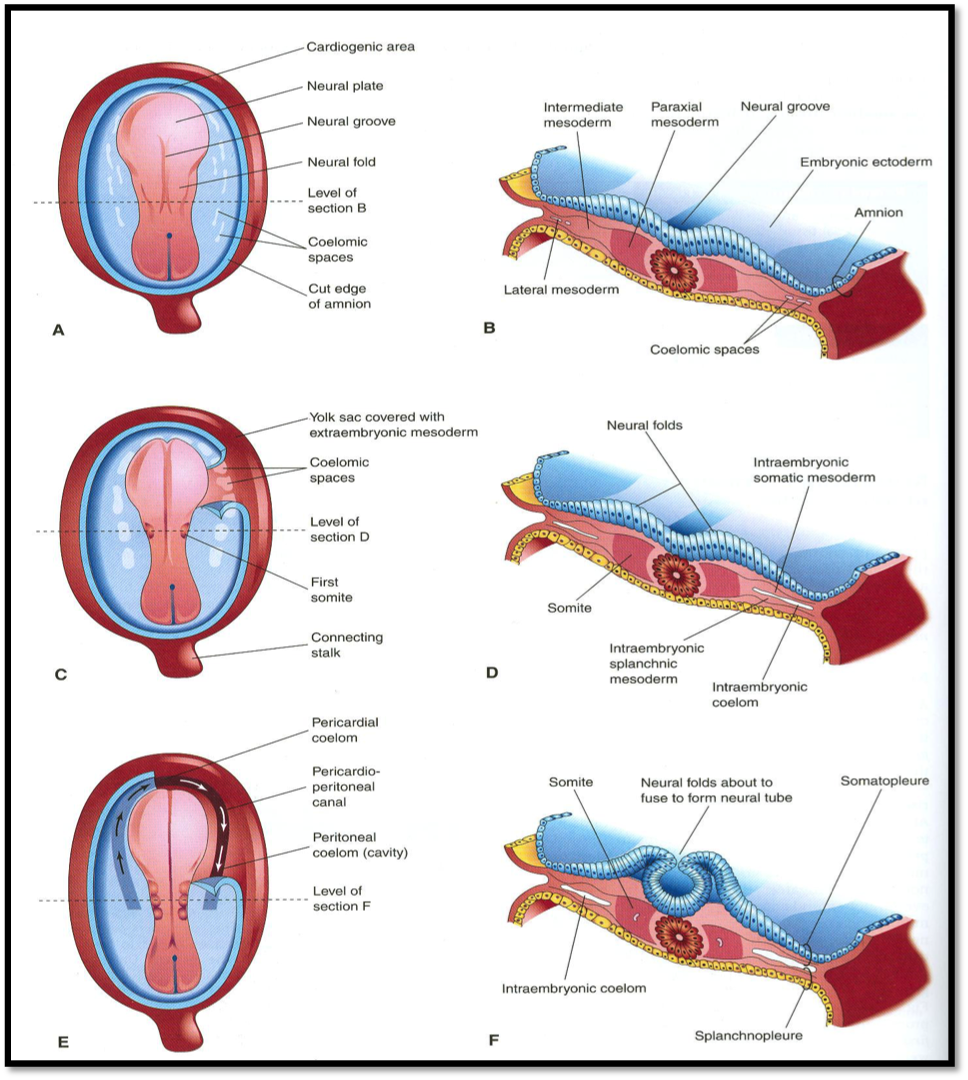 فوق
تحت
يعني على مستوى
 أعلى منه بس كلهم في خط مستقيم واحد
يعني
 الانبوبين يكونون امام التجويف هذا.
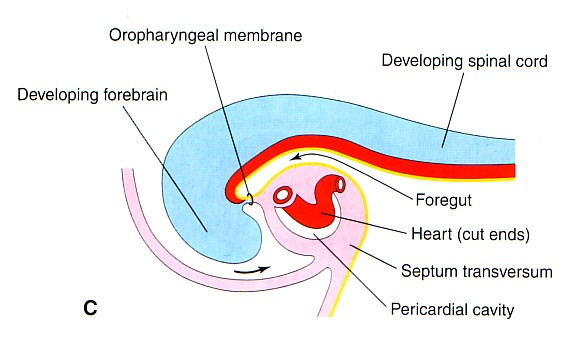 *as you see  the mesoderm is between the ectoderm and the endoderm
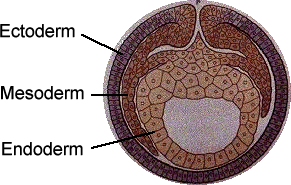 *cranial: 
*ventrica:.
*dorsal: <
يقترب لأعلى الجسم
يقترب لجهة البطن
يقترب لجهة الظهر
Extra explanation
بإختصار :اول عضو يتطور القلب .يجي من splanchnic mesoderm
اول مرحلة يكون القلب فوق  الفم و النيرف «اقرب للراس) ويكون القلب فنترال (امام)  البريكارديال ساك(ثم يبدا الانطواء. .بعد18 يوم القلب نقدر نشوفه   بعد اتمام طوية الراس المرحلة ٢ , التيوب حق القلب تصير اماميه بنسبه الامبريو .وتكون خلفيه بالنسبه للبردي كارديال ساك .بعدين طوي جانبي للامبريو الانبوبين يلتحمان ويكونون  single endocardial heart tube . يبدا النبض في اليوم 22-23
https://www.youtube.com/watch?v=5DIUk9IXUaI
HELP YOU TO UNDERSTAND
https://www.youtube.com/watch?v=OArR67aFze0
Development and blood flow
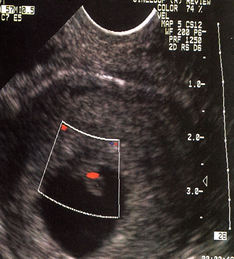 - Blood flow begins during the beginning of the fourth week *equal the 22 day after fertilization * and can be visualized by  Ultrasound Doppler.
- (معنى كذا ان القلب أولا يبدا ينض ثم في الأسبوع الرابع يبدا ضخ و تدفق الدم)
https://www.youtube.com/watch?v=pxtnxwqNpOU&feature=youtu.be
Watch it first
- After lateral folding of the embryo, the 2 heart tubes approach each other and fuse in a craniocaudal*From top to bottom* t direction to form a single  endocardial heart tube within the pericardial sac.
-(بإختصار بيكون عندنا 2tube راح يندمجوا مع   بعض من الاعلى الى الاسفل ويصير 1tube ).
-Important note: the fusion starts from the cranial parts (craniocaudal direction)

*the head fold changes the position of the heart tubes
*and the lateral fold will make the two tube a single one tube.
Count.
- The heart tube (vertical) grows faster than the pericardial sac, so it shows 5 alternate dilations separated by constrictions (تضيقات).
These are :
Sinus Venosus. )Two tubes because as we mentioned it is the last part to get fused( .
Truncus  Arteriosus. 
Bulbus Cordis.  
Common Ventricle.
Common Atrium.
The endocardial heart tube has 2 ends:
1. Venous end(Caudal) : Sinus Venosus.
2. Arterial end(Cranial) : Truncus arteriosus.
https://www.youtube.com/watch?v=oNMdqBUsGoY
(memorise them by their mentioned order).
Grow faster than other parts
U and S-shaped heart tube
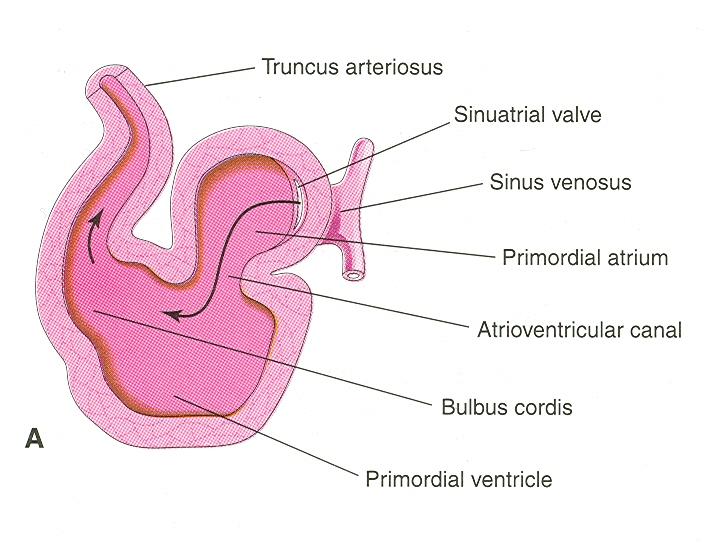 - Bulbus cordis and ventricle grow faster than the other chambers.
So the heart bends upon itself                                  forming what is called: 
The U-shaped  heart tube, or (Bulboventricular loop).
القلب ينحني على نفسه ) ),
Loop formation (S-Shaped  Heart Tube):
With further development the heart tube bends upon itself
                               and forms S-shaped heart tube:

 - SO, the atrium and sinus venosus become Cranial in position and dorsal to the truncus arteriosus, bulbus cordis, and ventricle.

By this stage the sinus venosus (opens in the dorsal wall of the atrium) has developed 2 lateral expansions (ends) called the 2 horns ( right and left horns) and a body.
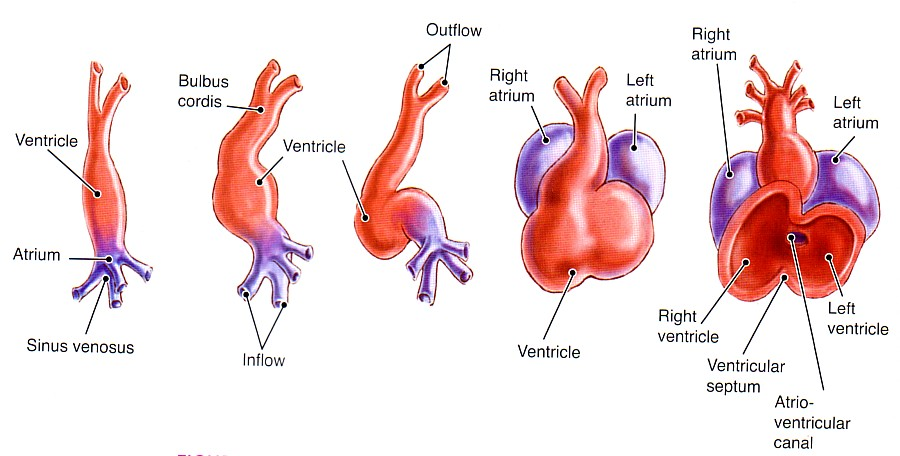 )القلب ينحني على نفسه )
Veins associated with heart development
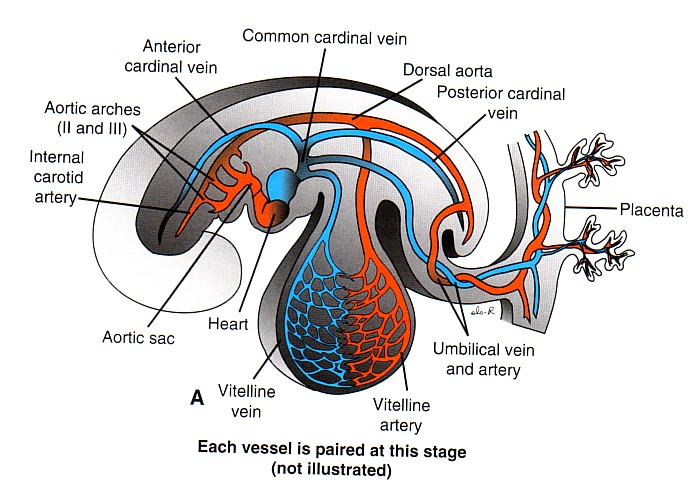 Each horn of the sinus venosus (opens in the dorsal wall of the atrium) receives 3 vein pairs: 




1- Common Cardinal vein from the fetal body.*it’s fuse of posterior& Anterior cardic vein * 
2- Vitelline from the yolk sac.
3- Umbilical from the placenta.
Sinus ) 
2ends 
2horn (left and right ) each one has three veins. )
(هو عبارة عن جيب عنده
تمثل
Each vessel is paired at this stage
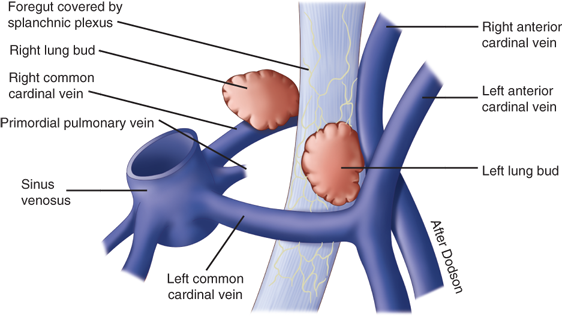 *Common Cardinal vein and Vitelline carry venous blood (deoxygenated) while Umbilical carries oxygenated blood.
and they all open in sinus venosus so it has mixed blood.
Fate of sinus venosus
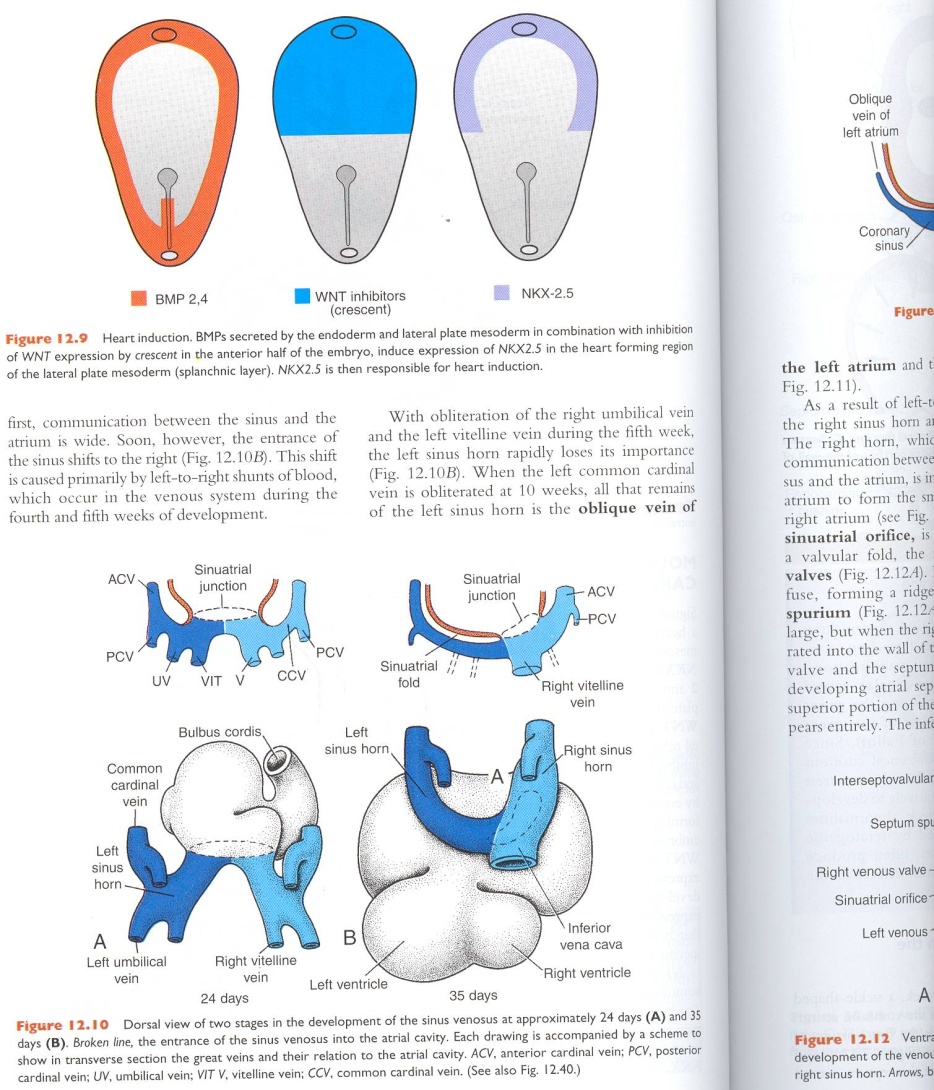 - The right horn of the sinus venosus forms the smooth posterior wall of the right atrium.

-The left horn and the body of the sinus venosus atrophy and form the coronary sinus (which open in the right atrium).

- The left common cardinal vein forms the oblique vein of the left atrium in the coronary sinus.
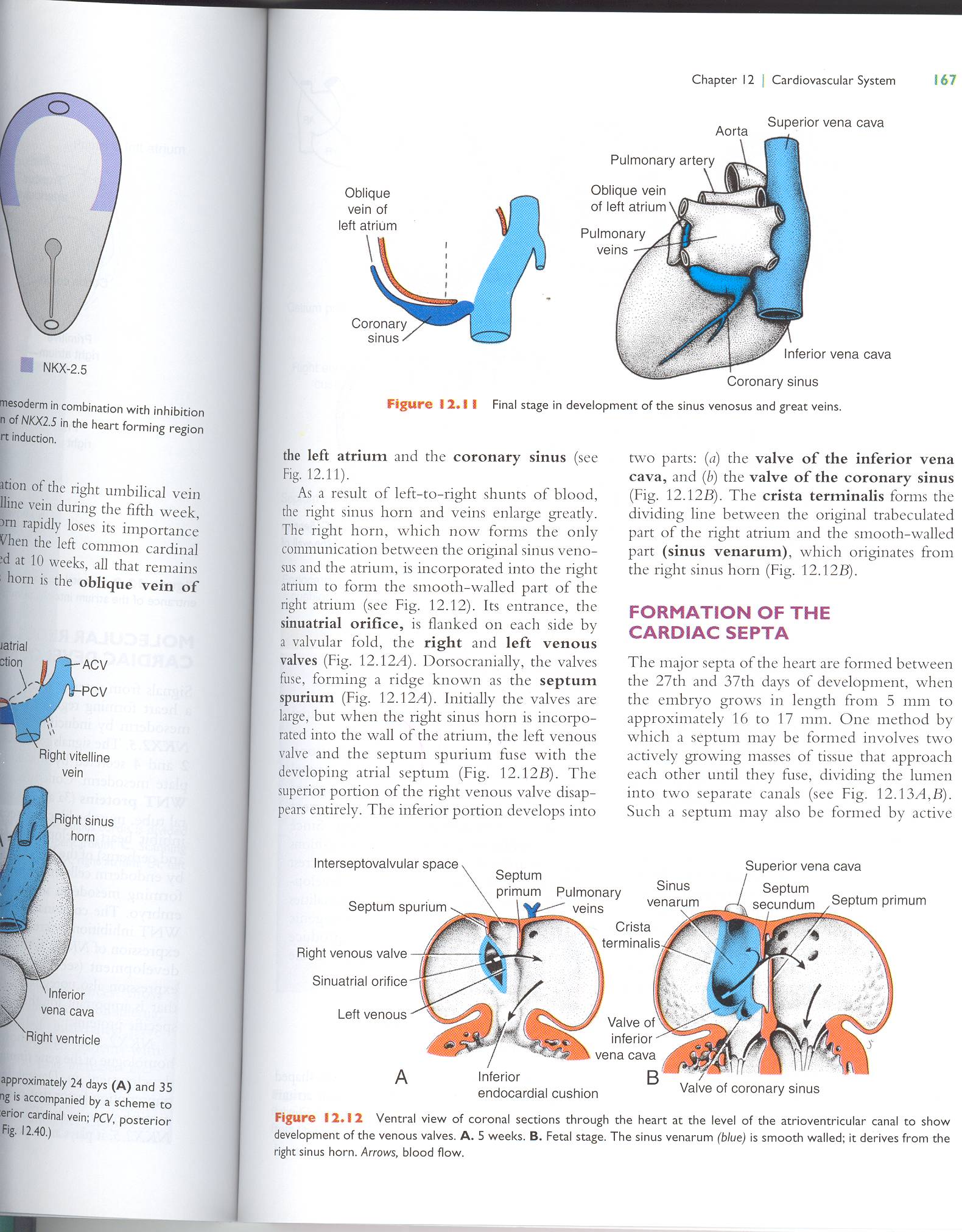 *All veins will degrade except Umbilical vein will form al ligament , and the left common cardinal vein which is the only vein that remains as a vein.
Right atrium
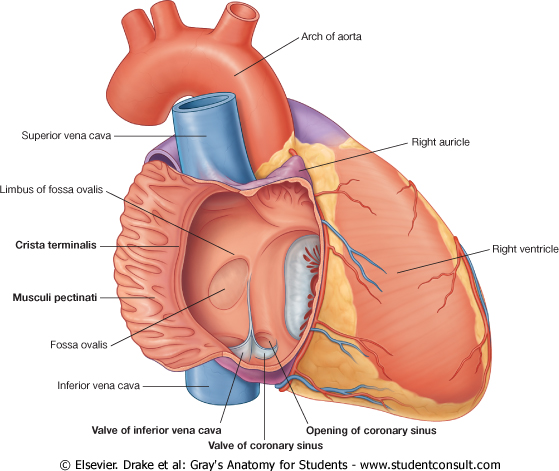 - The right horn of the sinus venosus forms the  smooth  posterior part of the right atrium. 

- Rough (Trabeculated)  anterior part (musculi pectinati) of the right atrium is  derived from the primordial common atrium. 

- These two parts are demarcated by the crista terminalis internally and sulcus terminalis externally.
Left atrium
-Rough Trabeculated  part:
derived from the primitive or common primordial atrium.

-The smooth part: 
derived from the absorbed part of the Pulmonary Veins*.
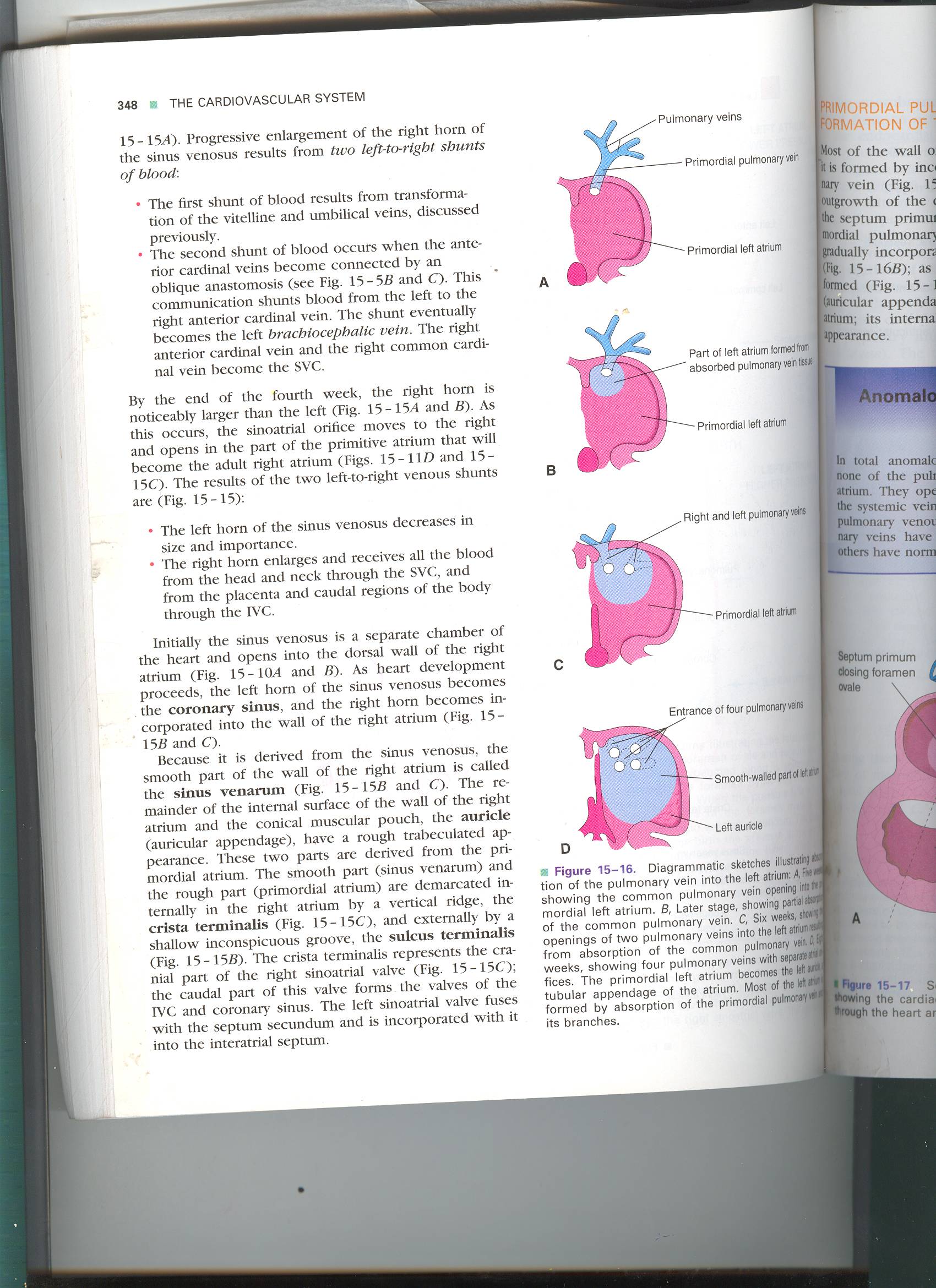 *the pulmonary vein:
 كان وريد واحد لما دخل الليفت اتريم انقسم لاثنين و لما دخل زيادة في القلب صار أربعة عشان يعطيني ال smooth part .
Partitioning of primordial heart
- Partitioning of:(تقسيم)
 1- Atrioventricular canal.
 2- Common atrium.
 3- Common ventricle.
 4- Bulbus cordis           
 5- Truncus  Arteriosus.

- It begins by the middle of 4thweek. (24-28 days)
-It is completed by the end of 5th week.
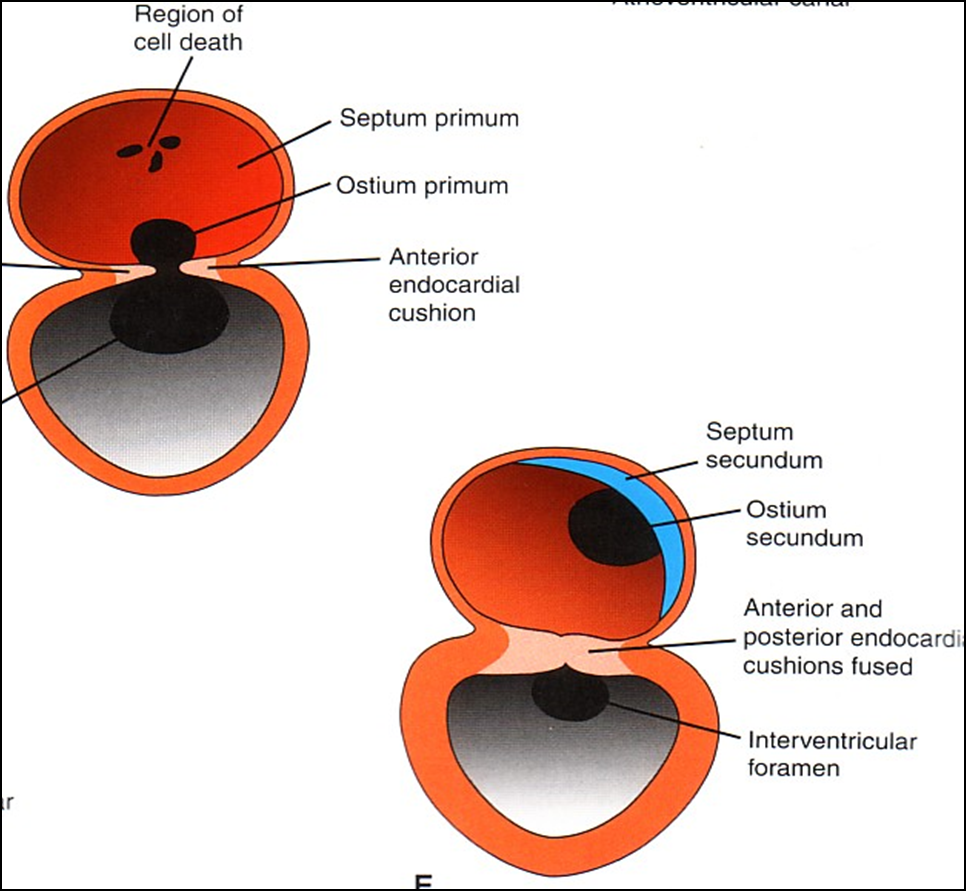 *اي مشكلة تصيب الام في هذي الفترة ممكن تأثر على الجنين و تخليه يُولد اما ب ventricle واحد او atrium  واحد.
Endocardial Cushions
- They appear around the middle of the 4th week as Mesenchymal Proliferation*	 They participate in formation of: 
1- A.V canals and valves. 
2- Atrial septa.
 3- Membranous part of Ventricular septum.
4- Aortic and Pulmonary channels (Spiral septum).
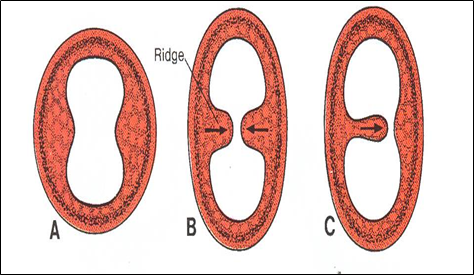 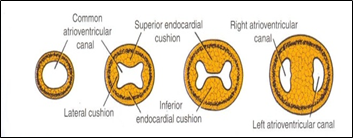 *they are tissue cells that can proliferate, they appear on the atrium or ventricle walls or bulbous.
Partitioning of atrioventricular canal
Two dorsal and ventral Endocardial Cushions are formed on walls of the AV canal. 

The AV endocardial cushions approach each other and fuse together to form the septum intermedium.
Dividing the AV canal into right  & left canals.

These canals partially separate the primordial atrium and primordial ventricle.


AV = Atrioventricular.
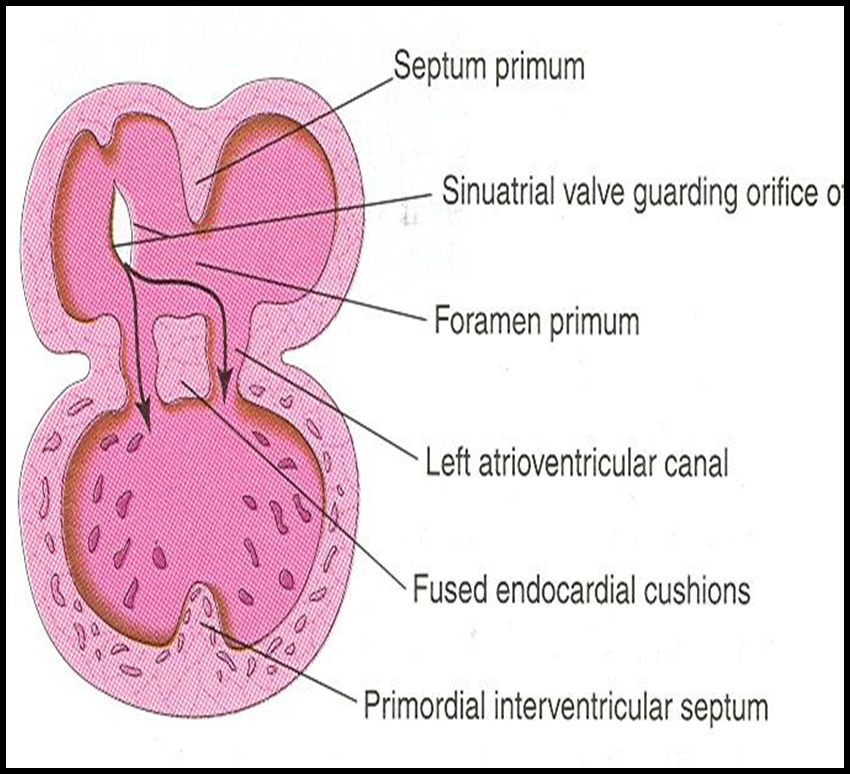 -كأن الدورسال وول و الفينترال وول يضموا بعض بينهم هتتكون  
                    Septum 
وجوانبهم (كأنها يدهم ) هتتكون 
         Right and left canal
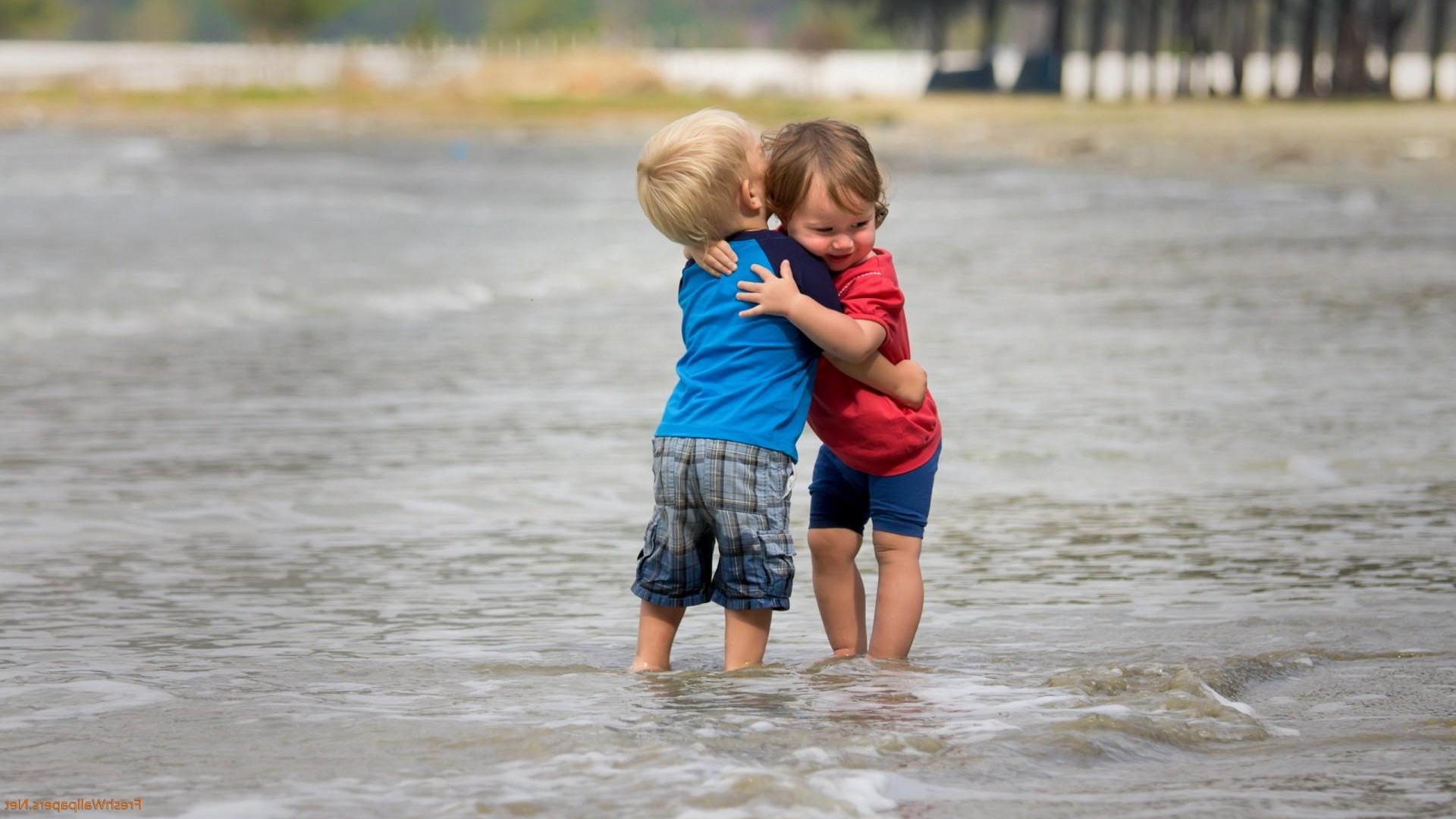 ventral
Dorsal
يدهم كأنها 
Right canal 
ومن الجهة الثانية هتكون left
Septum intermedium بينهم ال
Partitioning of common atrium
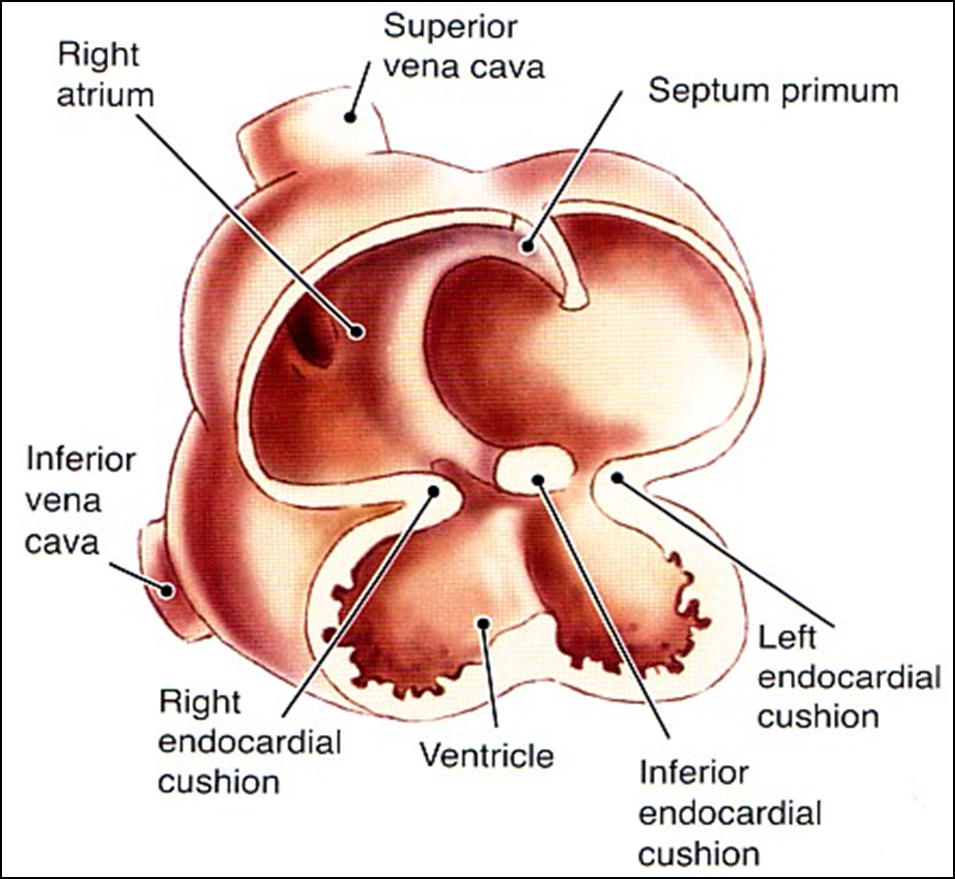 Septum Primum

A sickle- shaped(شكل هلال) septum grows from the roof of the common atrium towards the fusing	 endocardial cushions (septum intermedium).from above downward
 (كل ماتقترب سيبتم  بريمم من السبتم انترميديام ال               اللي بينهم يقل)
اخر شي يصير فيه فتحة صغيرة بسبب الفراغ الي بينهم نسميها 
So it divides the common atrium into right & left halves.
space
Ostium primum
Ostium primum
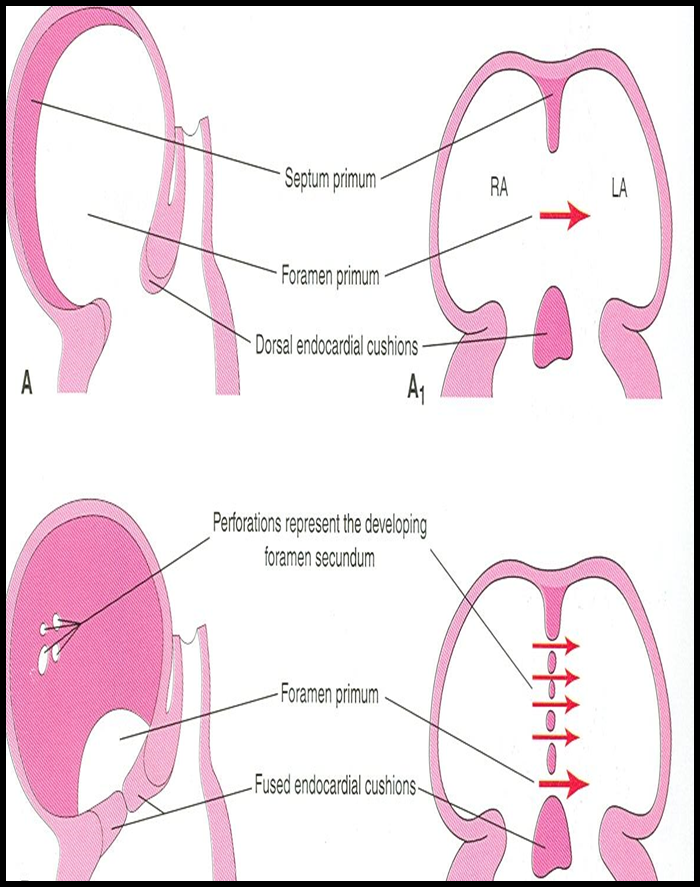 At first the two ends of the septum primum  reach to the growing subendocardial (endocardial)cushions before its central part.

now the septum primum bounds a foramen called ostium (opening) primum.

It serves as a shunt(قناة), enabling the oxygenated blood to pass from right atrium to left atrium.
(فائدتها بما ان مافي             ف هي فتحة تسمح بمرور الاكسجنيتد بلود من الرايت تو الليفت سايد)


The ostium primum become smaller and disappears as the septum primum fuses completely with subendocardial cushions (septum intermedium) to form the interatrial septum (AV septum).
lung
Septum secondum
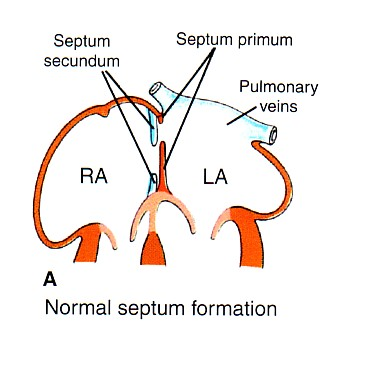 The upper part of septum primum that is attached to the roof of the common atrium shows gradual  resorption forming an opening called ostium secundum.

Another septum descends on the right side of the septum primum called septum secundum.
It forms an incomplete partition between the two atria.

Consequently a valvular oval foramen forms(foramen ovale).
بعد ما ينشد ال          septum     
      علشان يغطي الفتحه اللي تحت اللي اسمها ostium primum ينقطع من فوق ويكون فتحه جديده واسمها ostium secundum 
عشان كذا يبدا يتكون ال septum secundum عشان يغطيها .
primum
Fate of foramen ovale
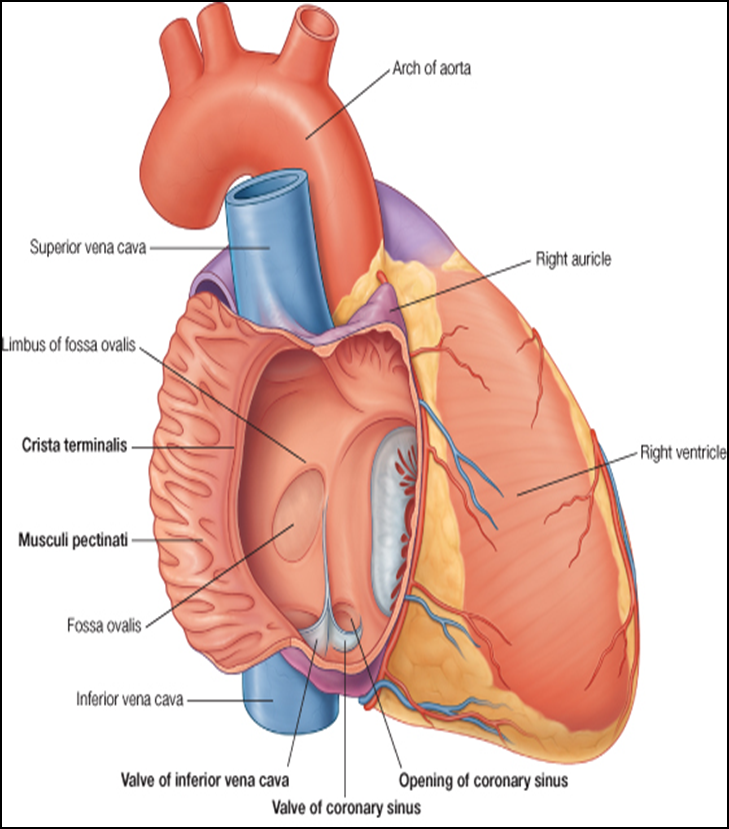 At birth when the lungs inflated and pulmonary circulation begins  the pressure in the left atrium increases and exceeds that of the right atrium.

The valve of the foramen ovale is pressed against the septum secumdum and obliterates the foramen ovale.

So the two septae oppose each other.

Its site is represented by the Fossa Ovalis.

Its Floor represents the persistent part of the Septum primum

The septum secondum forms the margin of the fossa ovalis which is called the limbus ovalis or annulus ovalis.
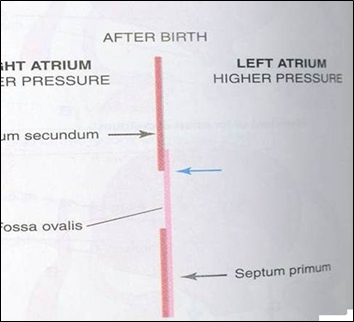 يعني( الفورامين اوفالس) هي الفتحة الي بين سبتم سيكاندم و سيبتم بريمم
*اول ما ينولد الطفل تبدا الرئتين تشتغل والضغط يبدا يزيد في Left atrium ويضغط على                            ويلتصق في ال                                ويكون ال                         
                  صارت مكان الفورامين اوفاليس
septum primum
septum secondum
fossa ovalis
Partitioning of Primordial Ventricle
Muscular part of the interventricular septum.
Division of the primordial ventricle is first indicated by a median muscular ridge, the primordial interventricular septum.

It is a thick crescentic fold which has a concave (left ventricle)upper free edge. (right ventricle is convex )

This septum bounds a temporary connection between the two ventricles called (IVF) interventricular foramen.
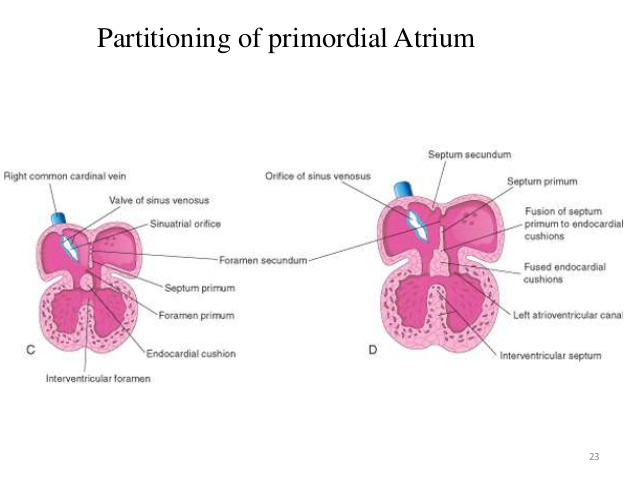 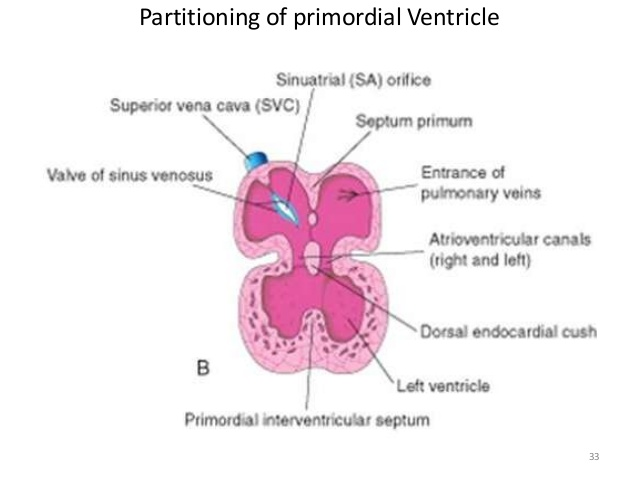 Interventricular Septum
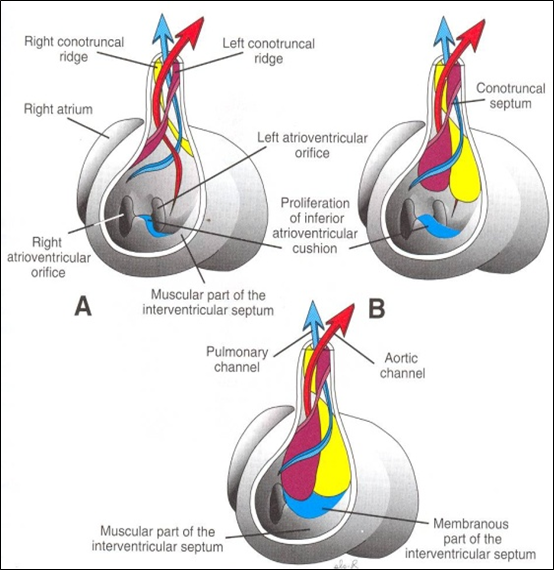 The membranous close upper part of the IV septum is derived from:
1- A tissue extension from the right side of the endocardial cushion.
2- Aorticopulmonary septum.
3- Thick muscular part of the IV septum.
-فايدة الممبرين يقفل الفتحة الي بين ال2 فينتركالز
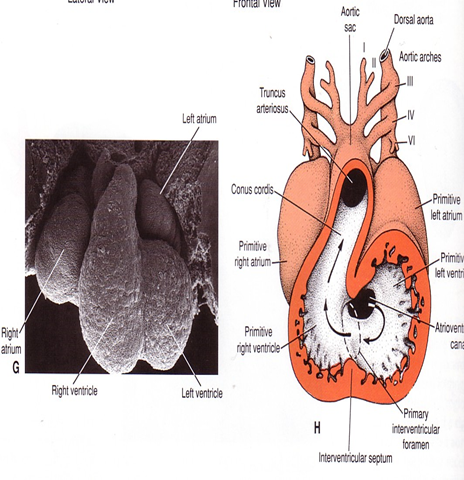 Spiral Aorticopulmonary Septum
Only in boys’ slides
•A spiral septum develops in the Truncus arteriosus dividing it into aorta and pulmonary trunk.

•So, now the pulmonary artery joins the right ventricle while the aorta joins the left ventricle.
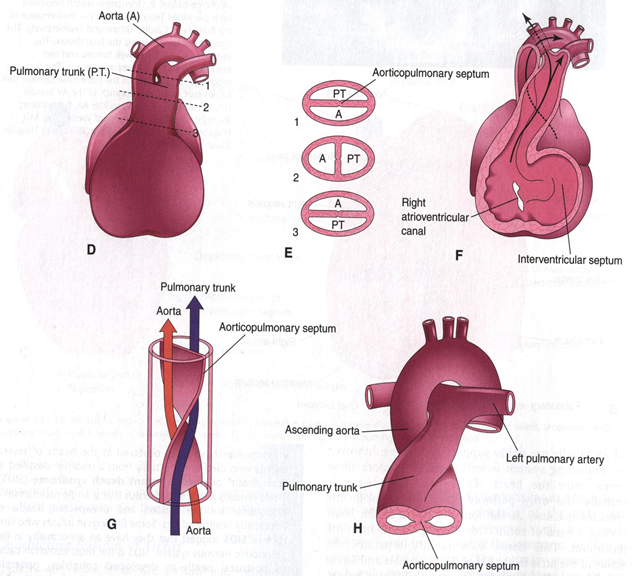 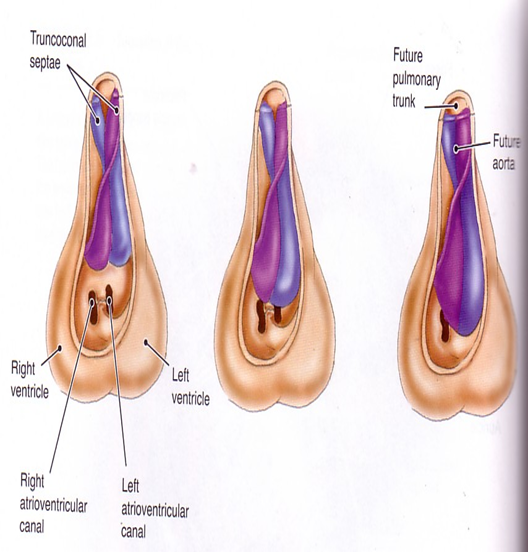 Bulbus Cordis
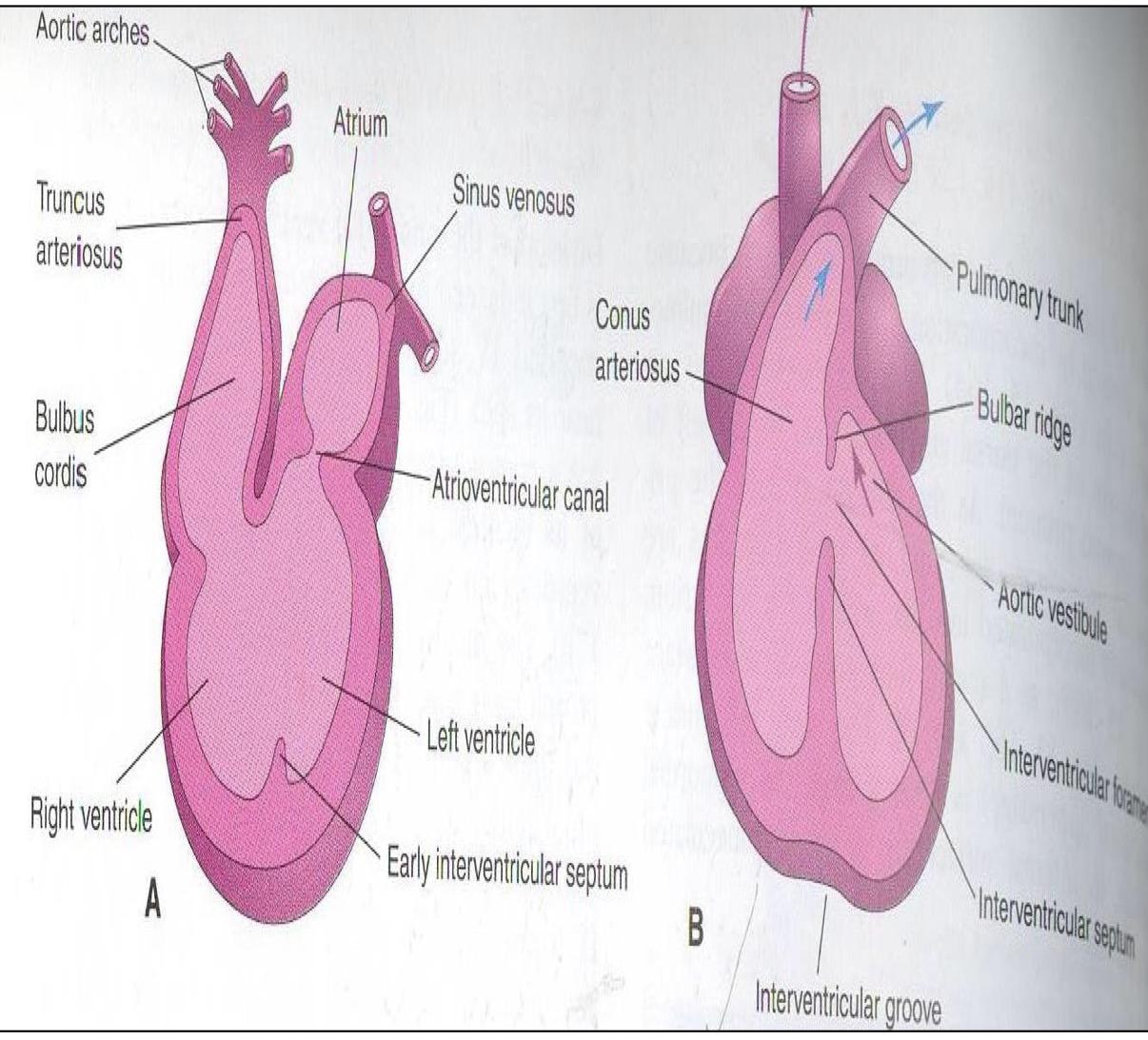 •The bulbus cordis forms the smooth upper part of the two ventricles.
•Right Ventricle:
Conus Arteriosus or (Infundibulum): which leads to the pulmonary trunk.
•Left ventricle:
Aortic Vestibule: leading to ascending aorta.
Partition of Truncus Arteriosus
•In the 5th week, proliferation of mesenchymal cells (Endocardial Cushions) appear in the wall of the truncus arteriosus ,they form a Spiral Septum:
•A. It divides the Lower part of the TA into Right & Left parts
•B. It divides the Middle part of TA into Anterior & Posterior parts.
•C. It divides the Upper part of the TA into Left & Right parts.
•This explains the origin of pulmonary trunk from Right ventricle & ascending aorta from Left ventricle & their position to each other.
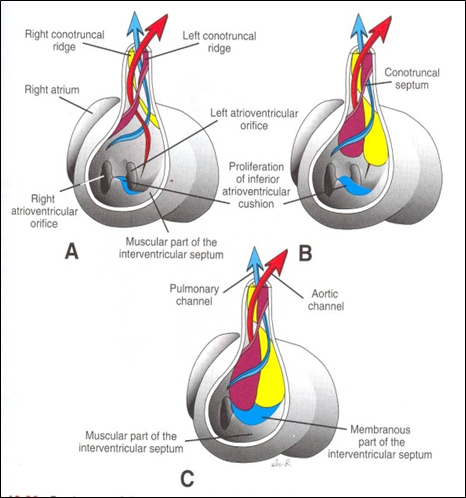 Major Cardiac Anomalies
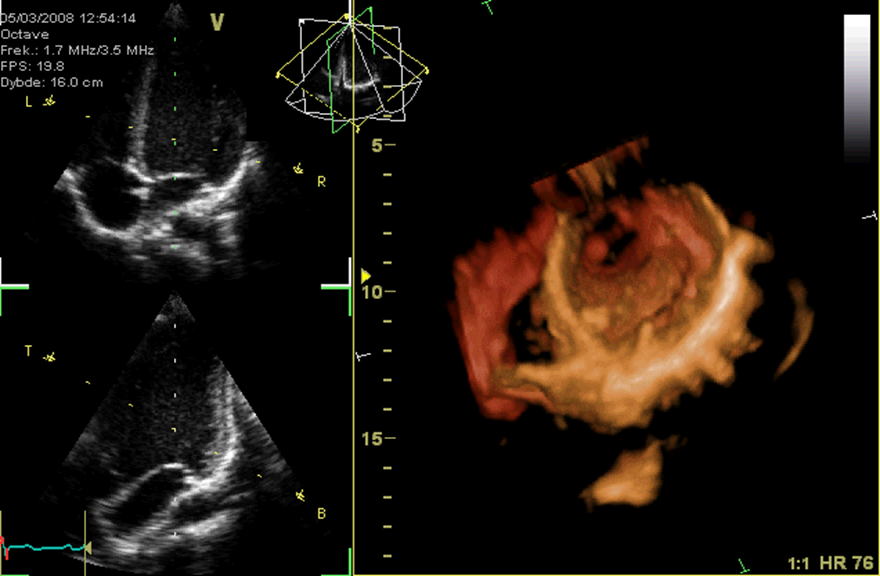 ـ   MAJOR CARDIAC ANOMALIES:

1-Tetralogy of fallot

2-Transposition of great arteries(TGA)

3-Persistent truncus arteriosus
Atrial Septal Defects (ASD)
There are three types:
Absence of septum primum and septum secundum, leads to common atrium.
Absence of Septum Secundum
Large (Patent) foramen ovale( (فتحة تكون اكبر من اللازم 
Excessive resorption of septum primum
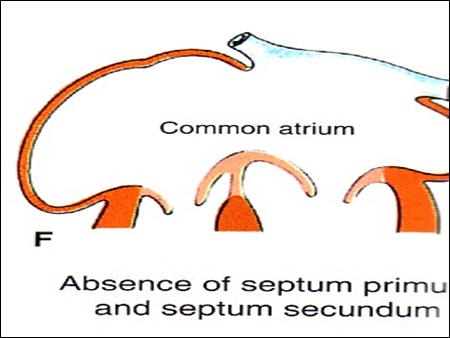 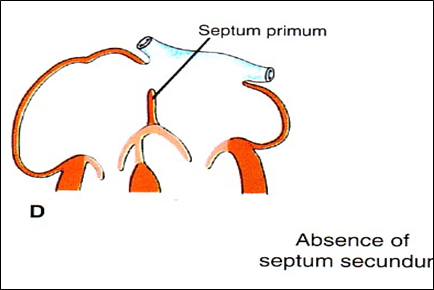 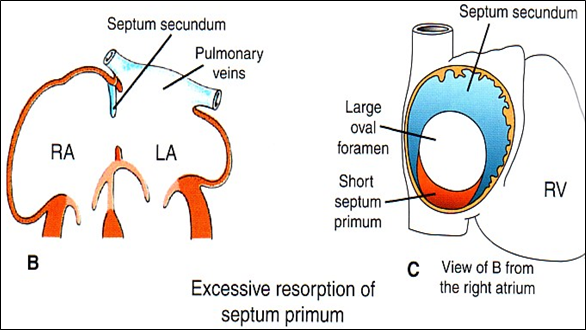 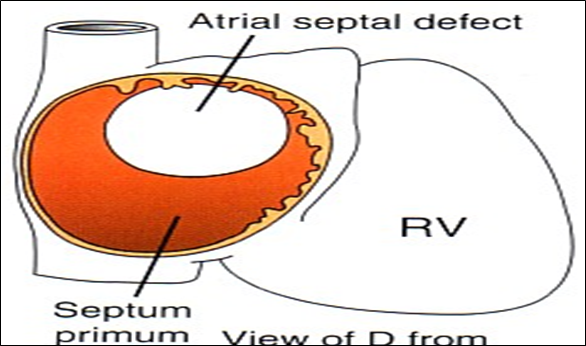 Ventricular septal defect(VSD)
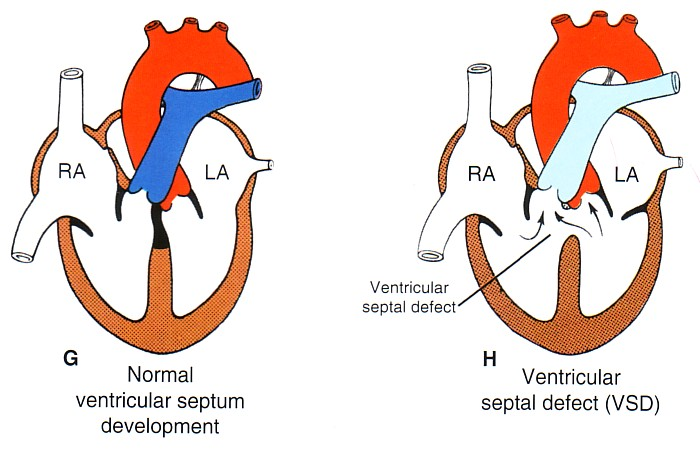 Roger’s disease:


1- Absence of the membranous part of interventricular septum (presistent IV formen)
(There is a space between 2 ventricles , so it leads to 
mix of Venus and arterial blood )

 2- Usually accompanied by other cardiac defects.
1-Tetralogy of fallot
(بولمنري ترنك يكون ضيق فيحدث
Fallot’s Tetralogyh)                             very common) includes four heart malformations present together:
1-ventricular septal defect(VSD). (Absence of the membranous part )

2- Pulmonary stenosis(narrowing of pulmonary valves , so the aorta will be larger than pulmonary).

3-Right ventricular hypertrophy  (Enlarge) (resistance 
4-overriding of aorta (blood enters the aorta from both ventricles).
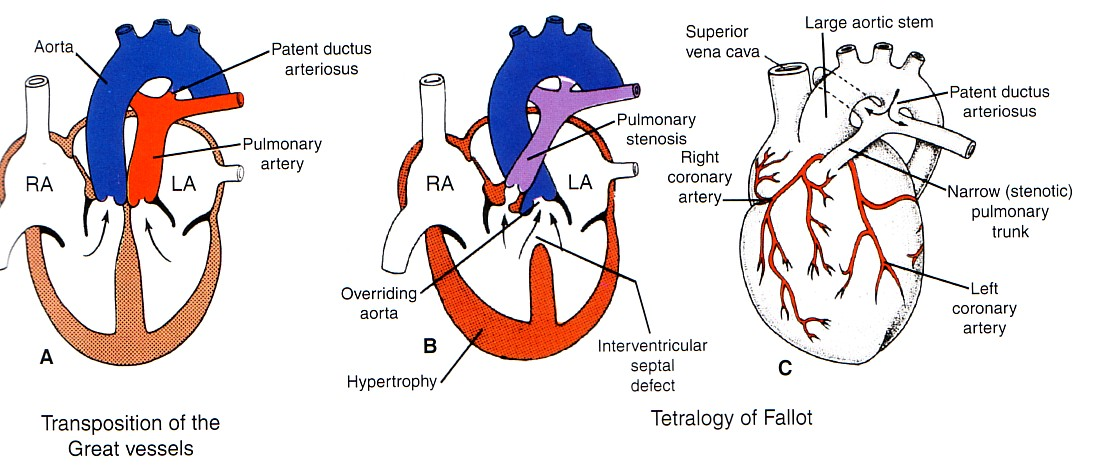 (الرباعي فالوز)
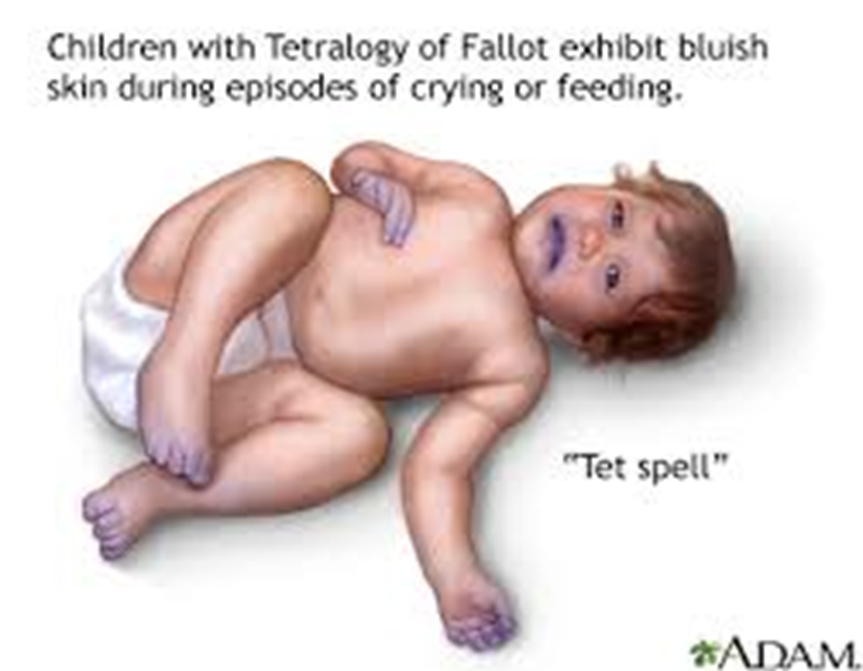 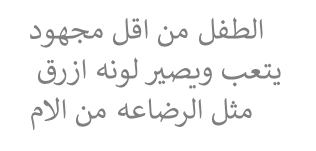 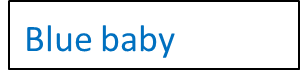 (Cyanosis)
2-Transposition of great arteries(TGA)
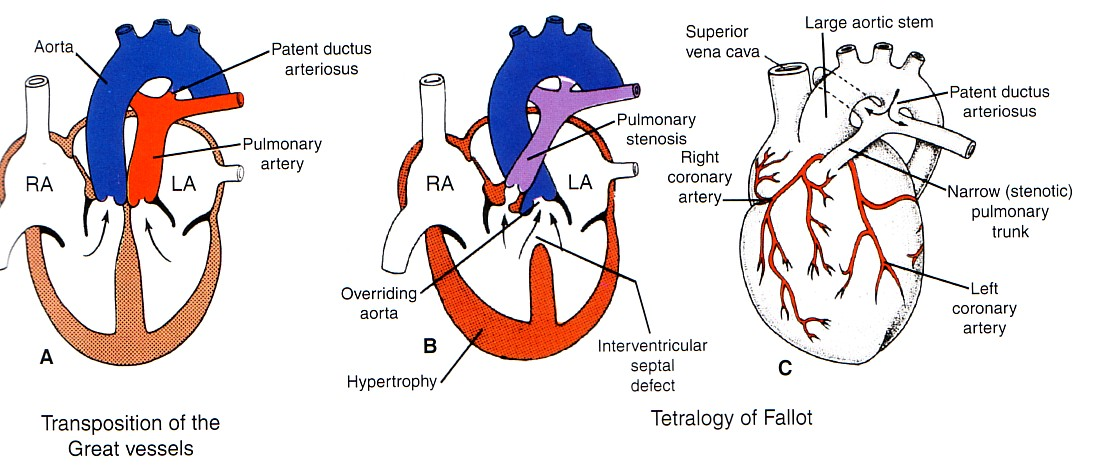 - TGA is due to abnormal rotation or malformation of the aorticopulmonary septum (spiral), so the right ventricle joins the aorta, while the left ventricle joins the pulmonary artery.

One of the most common cause of cyanotic heart disease in the newborn(blue baby).

Often associated with ASD(atrial septal defect) or VSD(ventricular septal defect).
great arteries : 1- aorta   2- pulmonary trunk 



because of abnormal rotation or malformation of the aorticopulmonary septum
المفروض  الاورتا يطلع من                    و      ا  لبولمنري من 
رح تتبدل أماكنهم
Left  side
Right side
Pulmonary form left and aorta from right side
3-Persistent truncus arteriosus
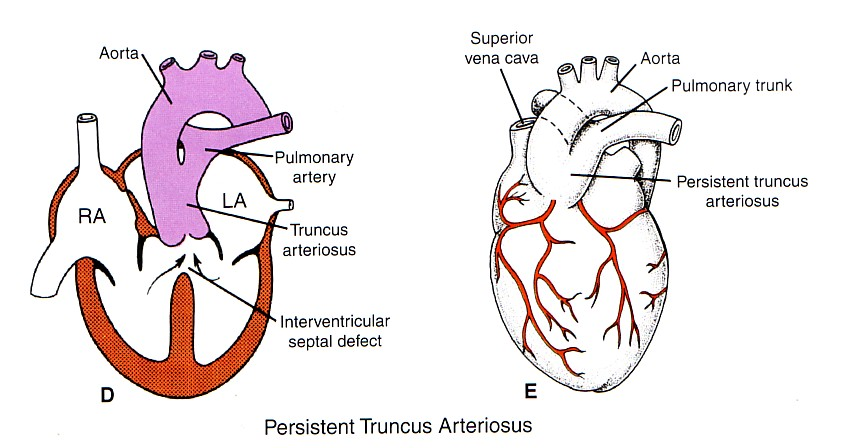 It is due to failure of the development of the aorticopulmonary
 (spiral) septum 


It is usually accompanied with VSD.

It forms a single arterial trunk arising from the heart and supplies the systemic , pulmonary and coronary circulations
*single artery arising from the two ventricles which gives rise to both the aortic and pulmonary vessels.
-ماتكونت عندي اساسا سبايرال سبتمز 
هيطلع فيسلز واحد فقط (ارتري) 
و البلود سيركيوليشن رح تجي من هذا الفيسلز الواحد
That has mixed blood  ,so it is ( very Difficult to treat)
Summary
Summary
MSQs
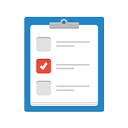 ANY SUGGESTION OR ISSUE
https://www.onlineexambuilder.com/development-of-the-heart/exam-137724
USEFUL VIDEOS
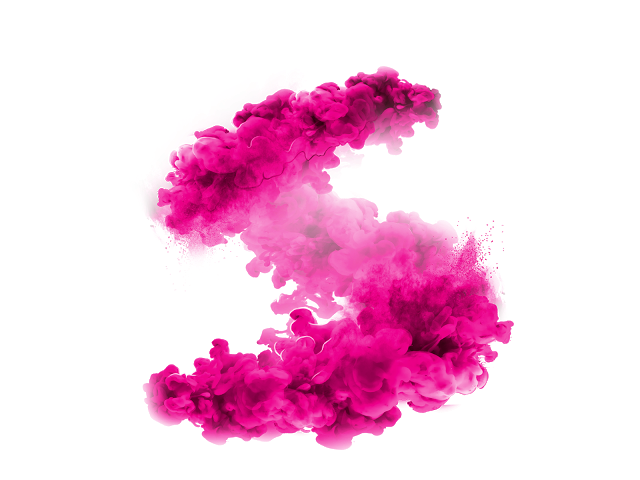 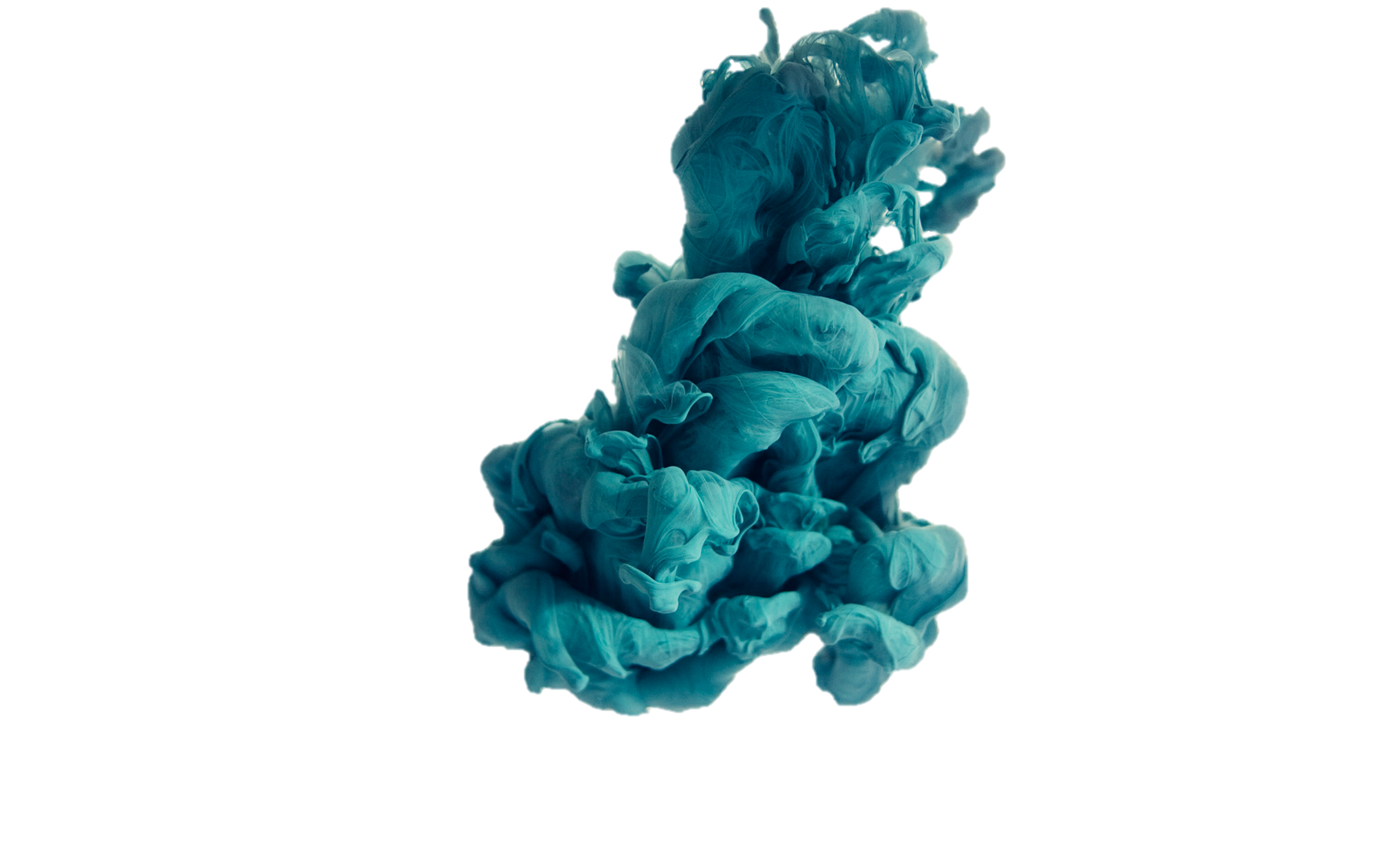 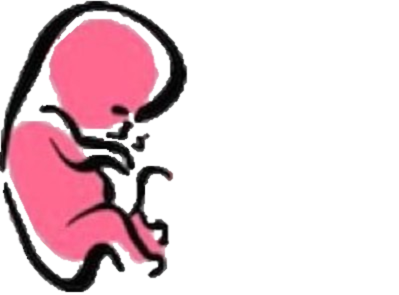 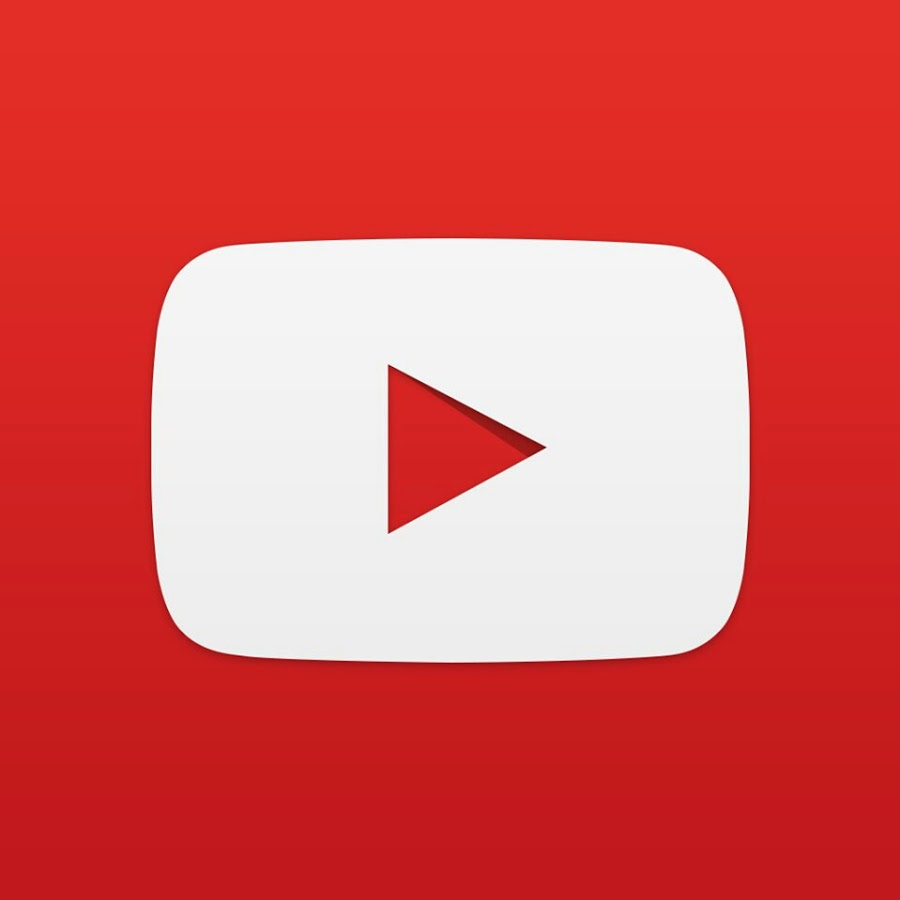 https://www.youtube.com/watch?v=FgTk57vE3A4&feature=youtu.be
https://www.youtube.com/watch?v=RpZHiwkFUM4&feature=youtu.be 
https://www.youtube.com/watch?v=cY2H7X05lfM
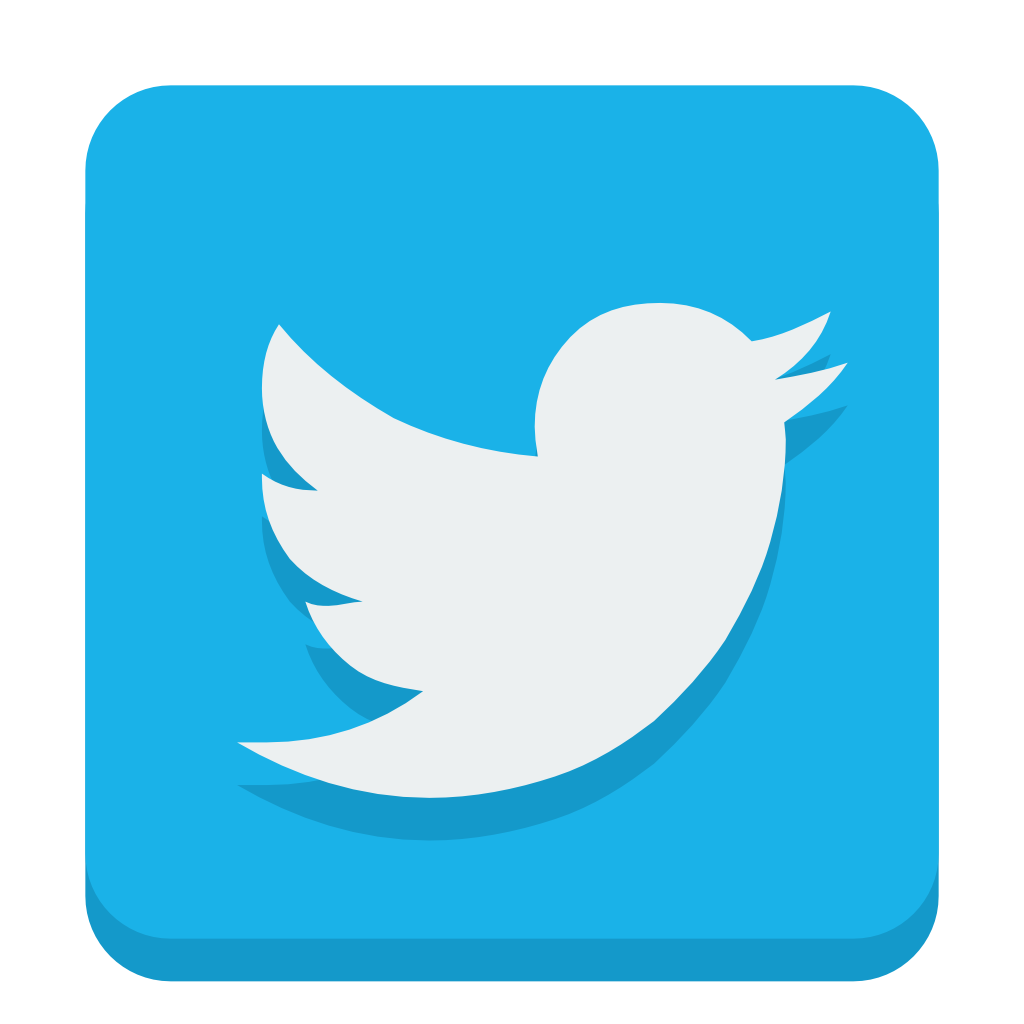 @Embryology436
Embryology
436
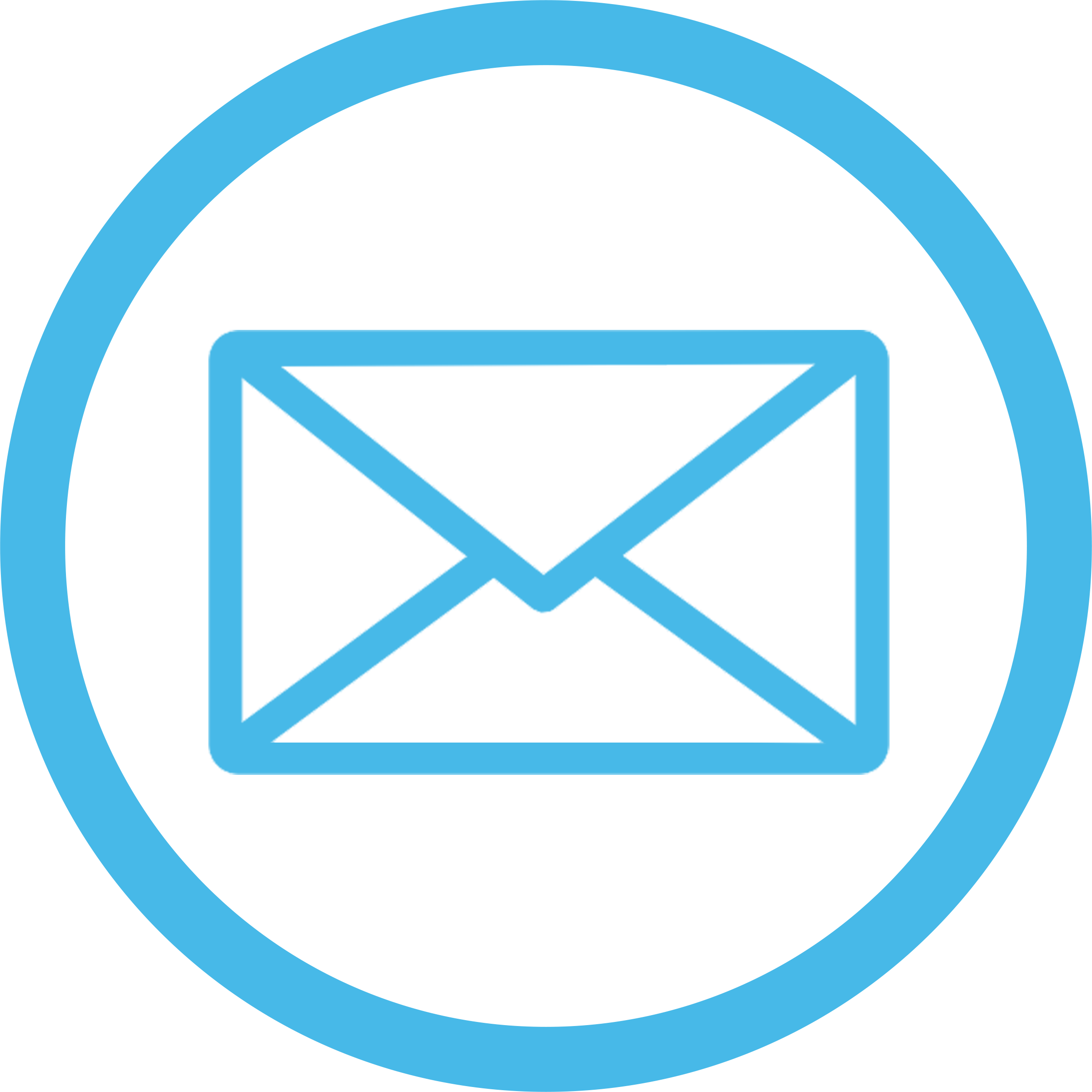 Embryology436@gmail.com
Editing file
TEAM MEMBERS
B O Y S  :
TEAM LEADERS :
Abdulrahman Alharbi
Abdulrahman Alrasheed
Rayan Alqarni 
Abdulkarim Alharbi
SAAD ALRUSHOUD
NEHAL BEYARI
G I R L S  :
Razan Alotaibi
 Thikrayat Omar
 Do’aa Walid 
Ohood Abdullah
Nouf Aloqili
MUHANNED ALZAHRANI
EDITING By: